Beyond Data Governance to Data Strategy
Braden J. Hosch, Ph.D.
Asst. Vice President for Institutional Research, Planning & Effectiveness
Stony Brook University

AIR Annual Forum, Washington, DC, May 31
1
Overview
Background

What is a data strategy and why do we need one?

Components of Stony Brook’s data strategy
Implementation (as process, not project!)
2
Institutional Profile
Graduate
Fall headcount
Undergraduate
Pell
Recipients
3
What is a data strategy?
4
Why do we need a data strategy?
5
Selected Stony Brook data assets
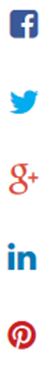 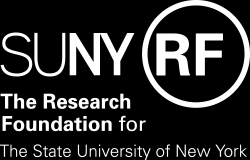 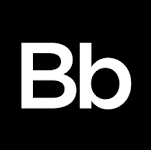 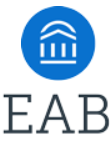 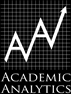 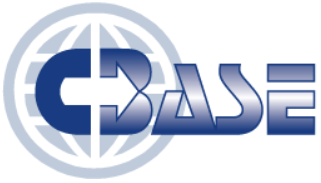 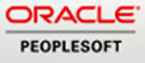 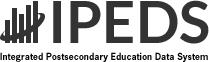 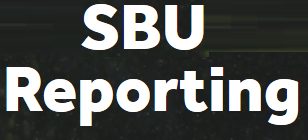 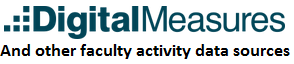 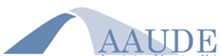 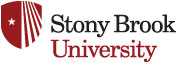 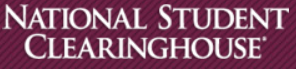 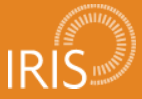 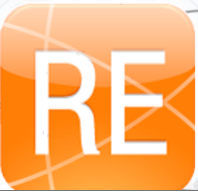 Assessment Data
Help Desk Tickets
Card Swipes
Surveys
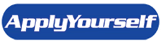 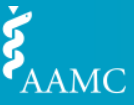 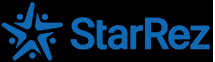 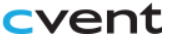 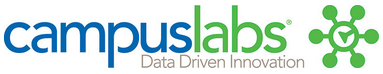 6
Stony Brook’s mission
The university has a five-part mission to provide and carry-out:

Highest quality comprehensive education
Highest quality research and intellectual endeavors
Leadership for economic growth, technology, and culture
State-of-the-art innovative health care, with service to region and traditionally underserved populations
Diversity and positioning Stony Brook in global community
7
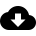 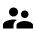 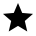 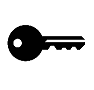 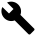 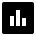 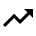 Elements of Stony Brook’s data strategy
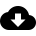 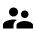 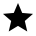 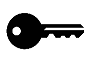 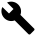 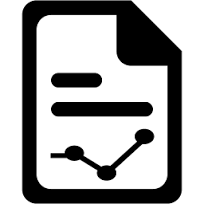 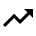 8
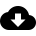 Data acquisition
Data acquisition involves identification, prioritization, capture, storage, linkage, and curation of data assets most valuable to the enterprise
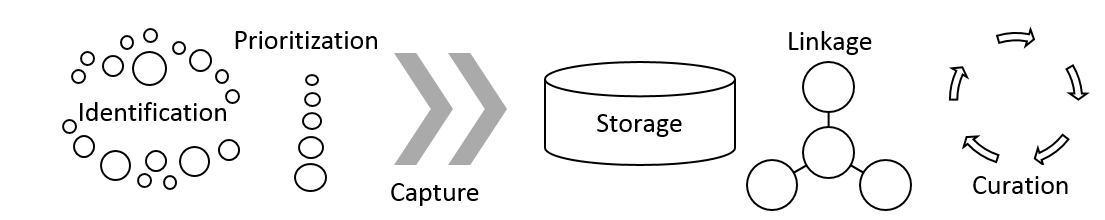 9
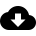 Data acquisition      Identification & prioritization
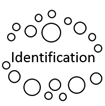 Establish and maintain an inventory of data assets and assess acquisition maturity


Establish a process to prioritize integration into data infrastructure
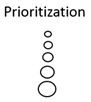 10
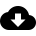 Data Acquisition      Capture & storage
For each data asset identify current and optimal capture procedures


For each data asset identify current and optimal storage areas
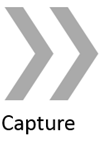 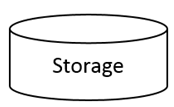 11
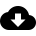 Data Acquisition      Linkage & curation
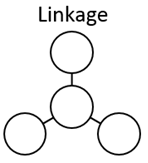 For each data asset identify current and optimal procedures to link to other data sources


For each data asset identify how data will be updated and maintained to preserve value
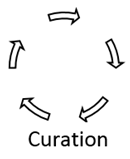 12
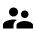 Data governance
Data governance formalizes behavior around how data are defined, produced, used, stored, and destroyed to enable and enhance organizational effectiveness.
13
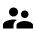 Data governance      Requirements
Stony Brook
Data Governance Framework*
*Applies to PeopleSoft and the Data
Warehouse (as of 9/26/16)
14
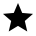 Data Quality
Data quality is the state of completeness, validity, consistency, timeliness and accuracy that makes data appropriate for a specific use.
15
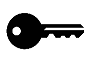 Data access
Data access ensures authorized individuals can obtain and use data when and where they are needed and protects privacy and sensitive information by preventing unauthorized use.
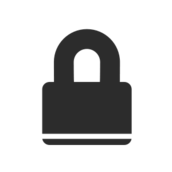 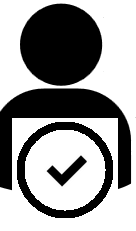 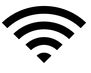 Accessibility     |     Authorization      |    Security
16
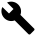 Data usage and literacy
Data usage and literacy entail people regularly obtaining data; understanding them; and using them to improve operational effectiveness .
17
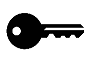 Data extraction and reporting
Data extraction and reporting represent the ways that data are queried and retrieved from storage and then delivered to users through regularized and ad hoc reporting to support day-to-day operations.
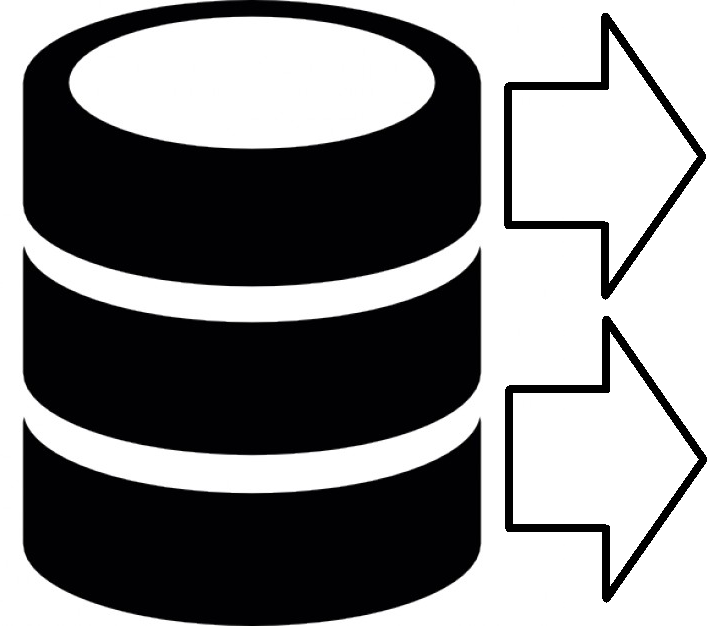 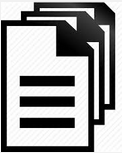 Extraction          |         Reporting
18
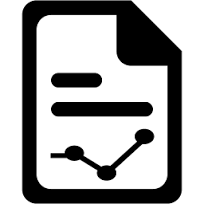 Data extraction and reporting
Methods for querying and extracting data from storage should be identified, including user types associated with each extraction method

Reports should be linked to operational objectives
Report inventories should be maintained in an accessible area.
Reports should be automated depending on ROI
Reports should include effectiveness metrics
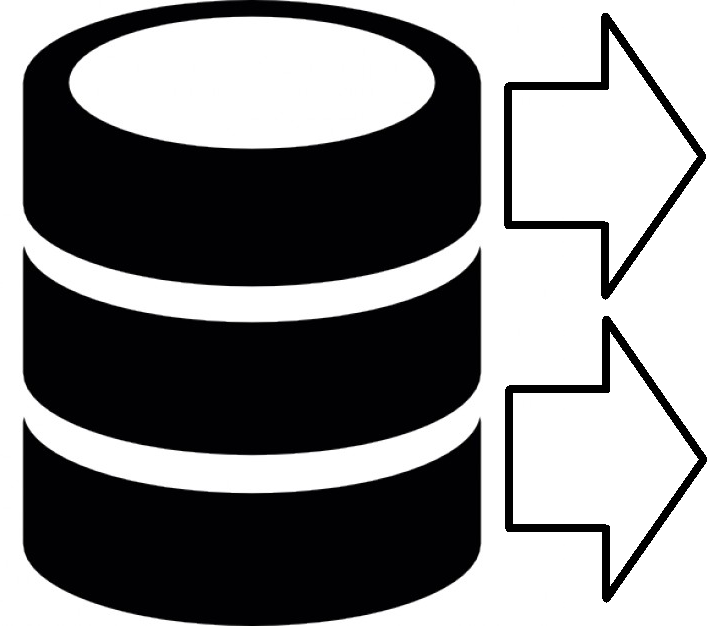 Extraction
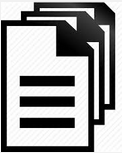 Reporting
19
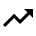 Data analytics
Analytics deliver dynamic and visual analysis of data, internal & external benchmarking, exploratory and causal analysis, and predictive/forecasting capacity.
Requirements
20
Data asset strategy document compiledfor each data asset
Data access plan
             Accessibility
             Authorization
             Security


       Data usage and literacy


       Data extraction/reporting


       Data analytics
Data Asset Strategy Doc
e.g. IPEDS

     Description & use
     Data acquisition
           Priority (High, medium, low)
               





     

     Data governance plan

     Data quality protocols
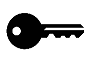 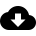 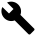 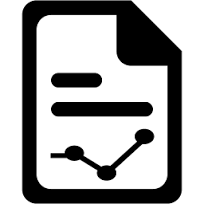 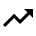 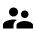 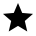 21
Example – Description and Use, Priority
National Student Clearinghouse
Third-party repository of enrollments and some completions of post-secondary enrollments in participating higher education institutions in the United States. Data are used for monitoring subsequent enrollment of applicants, students leaving Stony Brook without degrees, and degree completers. Major types of data include:
Institution of enrollment
Institution characteristics
Dates of enrollment
Student level and enrollment intensity
Award completion
Field of award (later records)
Priority Level: Medium
22
Example – Data Acquisition
National Student Clearinghouse
23
Example – Data Governance, Quality
National Student Clearinghouse
Data governance plan
Once integrated into data warehouse, data would be under purview of Data Governance Council. Data Stewards: [Name removed], Enrollment Management (admitted undergraduates not enrolled), [Name removed], IRPE (all other data).

Data quality protocols
Raw data from the NSC are stored; annual updates are performed for students / graduates from 10 years prior through current year. Historical data are not overwritten even when updates appear in the NSC.

SQL in Access database uses a set of decision rules to identify a primary enrollment institution for fall and spring terms; IDs are unduplicated. Stony Brook enrollments are reattached from enrollment database regardless of NSC return file.
24
Example – Data Access Plan
National Student Clearinghouse
Accessibility – Student Tracker access limited to 2 enrollment management staff, and 3 IRPE staff. Return files accessible to two EM staff, and all IRPE staff. Future storage plan will extend access to 5 additional BI staff. Future access plan will extend analytics access to Academics Access Users and Executive Dashboard Users 

Authorization – AVP of Enrollment management or AVP of IRPE required. Future authorization to access reports is TBD.

Security – Password authentication to NSC; password authentication to one of two university file shares. Note: Institution name is a restricted data element and may not be shared outside of Stony Brook. Future security will leverage Data Warehouse security protocols.
25
Example – Data Usage and Literacy
National Student Clearinghouse
Data Usage and Literacy
Dictionaries: import NSC data dictionary for raw files, construct dictionary for cleaned files to explain eliminated records; integrate definitions with Tableau Server. 

Documentation: Construct 1-page of friendly documentation to accompany all reports discussing how data are collected, appropriate uses, and limitation.

Video: This asset is not high priority for video training
26
Example – Extraction/Reporting
National Student Clearinghouse
Extraction/Reporting

Current reporting is ad hoc. 

Future reporting will provide regularized metrics for enrollment at other institutions and completion at other institutions for non-enrolled admitted undergraduates, transfer out undergraduates, completers at all levels. 

Unit record reports if developed would be delivered via SBU Reporting.
27
Example – Analytics
National Student Clearinghouse
Analytics

No analytics are in place. 

Development of Tableau reports for Academics Users is primary deliverable. 

High level metrics may be developed for Executive Dashboard Users if requested.
28
Issues To Tackle
Research data

Prioritization process

Resource allocation, with special attention to:
Storage
Security
User literacy
29
Wrap-Up and Discussion
Creating and implementing a data strategy is a process, not an IT project  establish sustainable systems

If it isn’t written down and shared, then it’s not a strategy, it’s a secret

This is just one approach. How are you considering a data strategy at your institution?
30